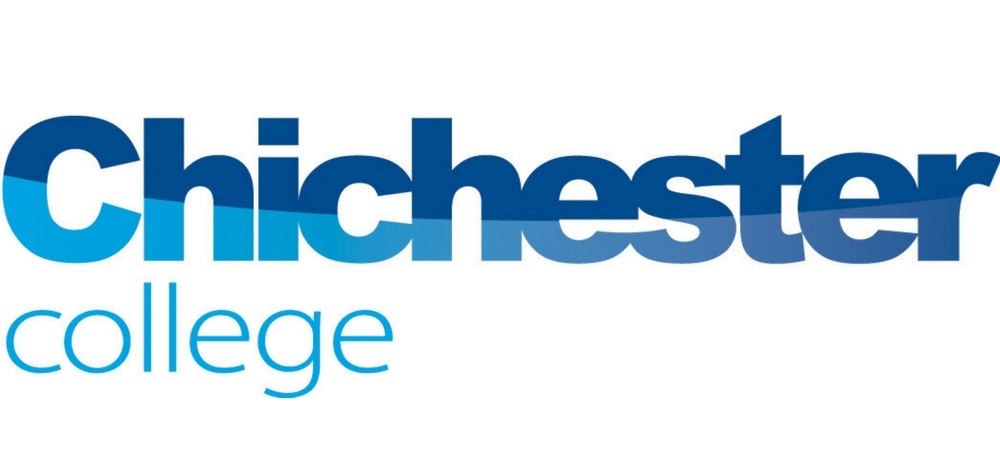 Good Morning
Getting to know Teams
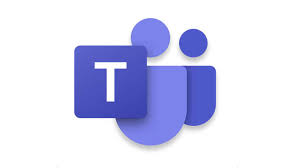 Kim Folgate   
April 2020
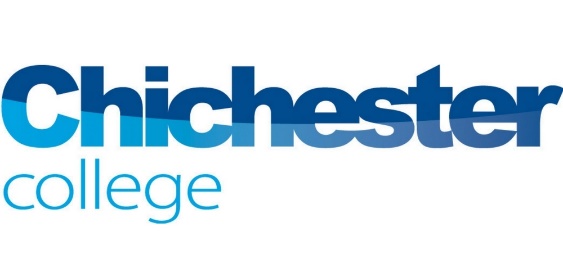 Getting to know Teams – Main control icons
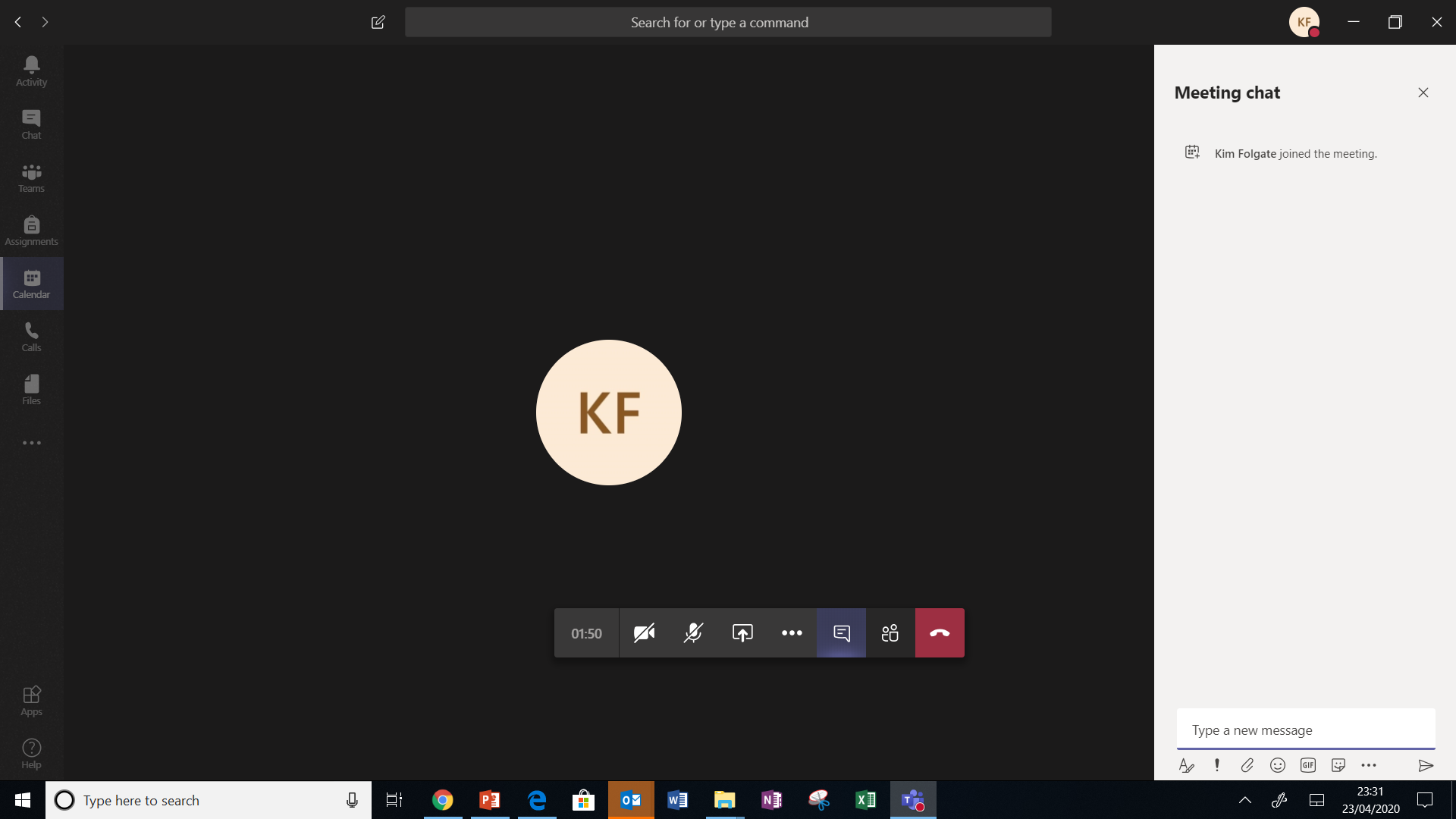 … More Actions eg. Full Screen mode, blur background & meeting notes
Microphone Mute/Unmute
Chat Button
Show/Hide
Camera
On/Off
Show Participants
Leave Session
Share Button
KDF 04/2020
3
[Speaker Notes: Screenshots Microsoft Teams]
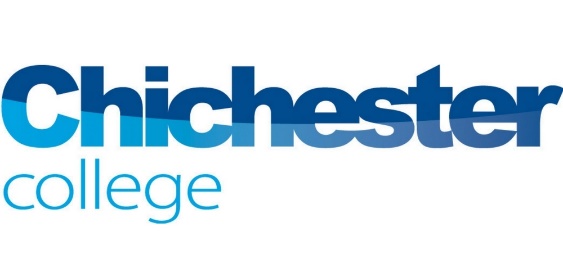 Getting to know Teams - Chat
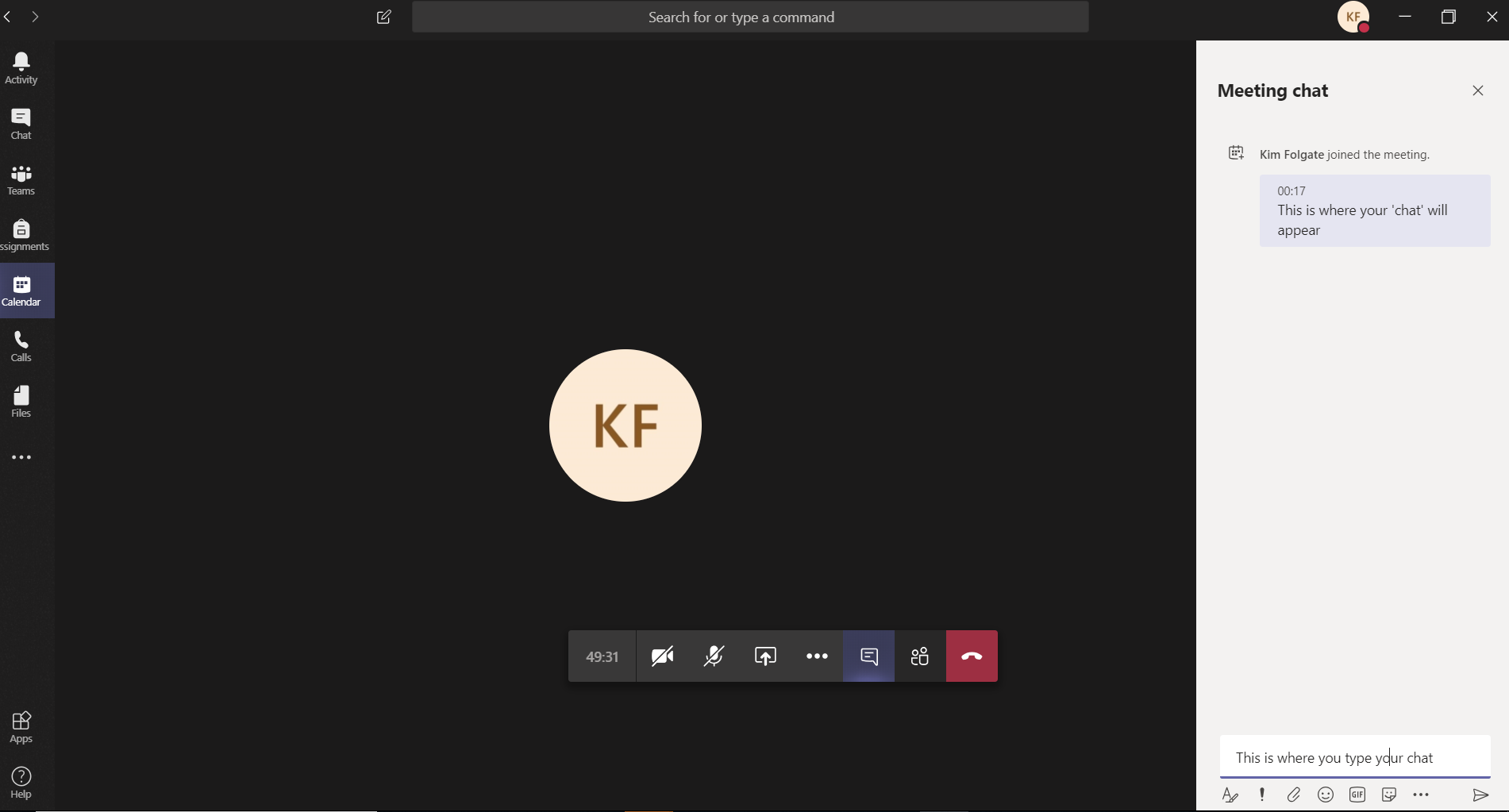 KDF 04/2020
4
[Speaker Notes: Screenshots Microsoft Teams]
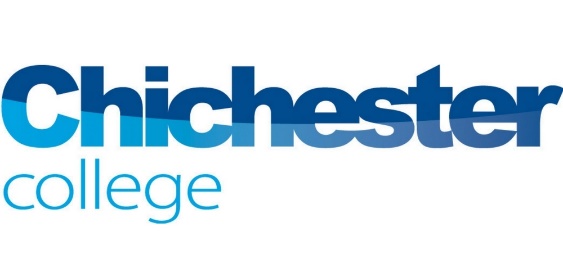 Getting to know Teams - Chat
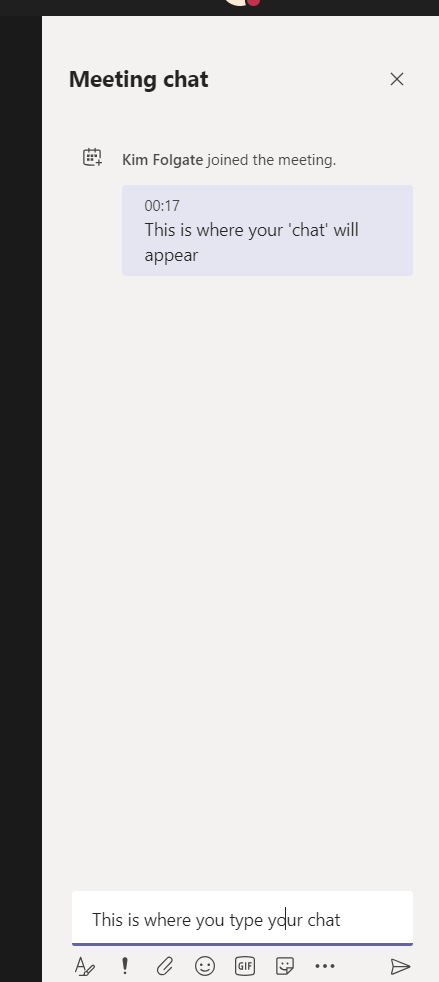 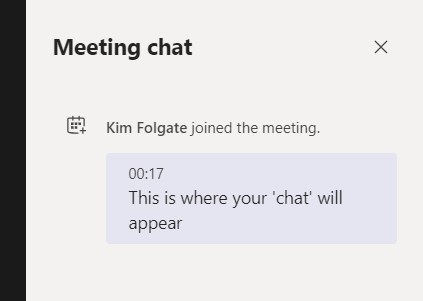 Chat thread is saved in  Teams so can be viewed again
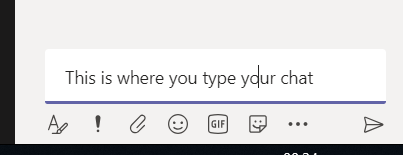 KDF 04/2020
5
[Speaker Notes: Screenshots Microsoft Teams]
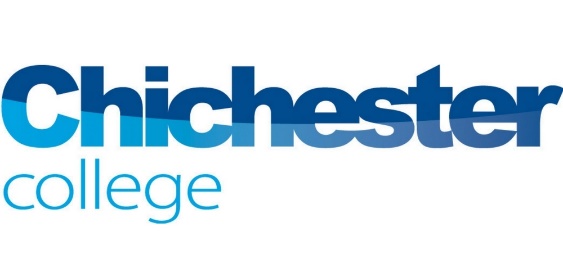 Getting to know Teams – Chat Icons
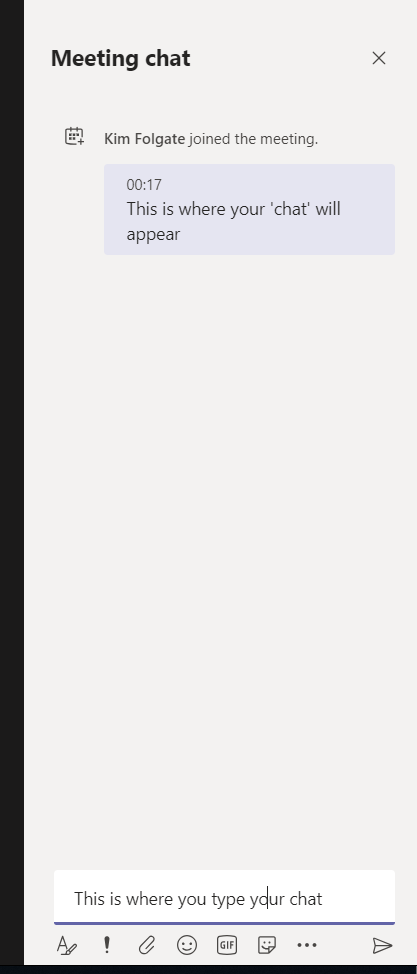 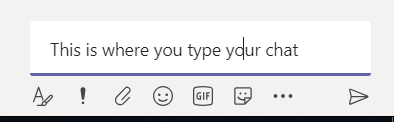 KDF 04/2020
6
[Speaker Notes: Screenshots Microsoft Teams]
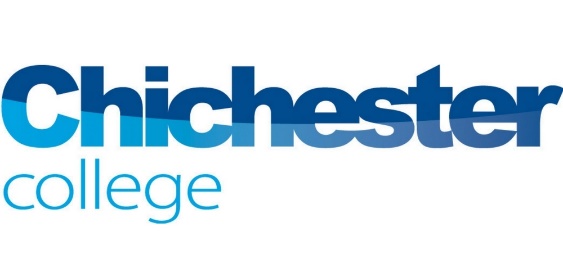 Getting to know Teams – Chat Icons
Attach a file from OneDrive or Computer
… Messaging Extensions 
(other apps) 
eg. Stream, YouTube, 
Praise Stickers
Emoji
Full range of FORMAT tools
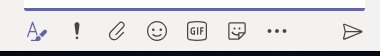 Most are on/off buttons
Send
Stickers & Memes
Message Delivery Options eg mark urgent
Giphy 
Animated Stickers
KDF 04/2020
7
[Speaker Notes: Screenshots Microsoft Teams]
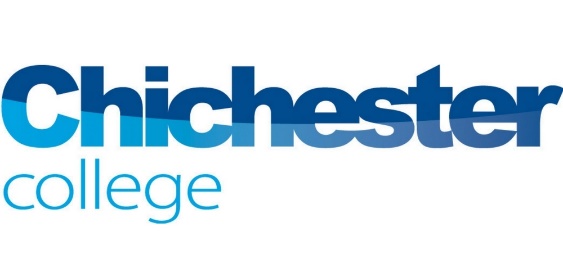 Getting to know Teams - Activities
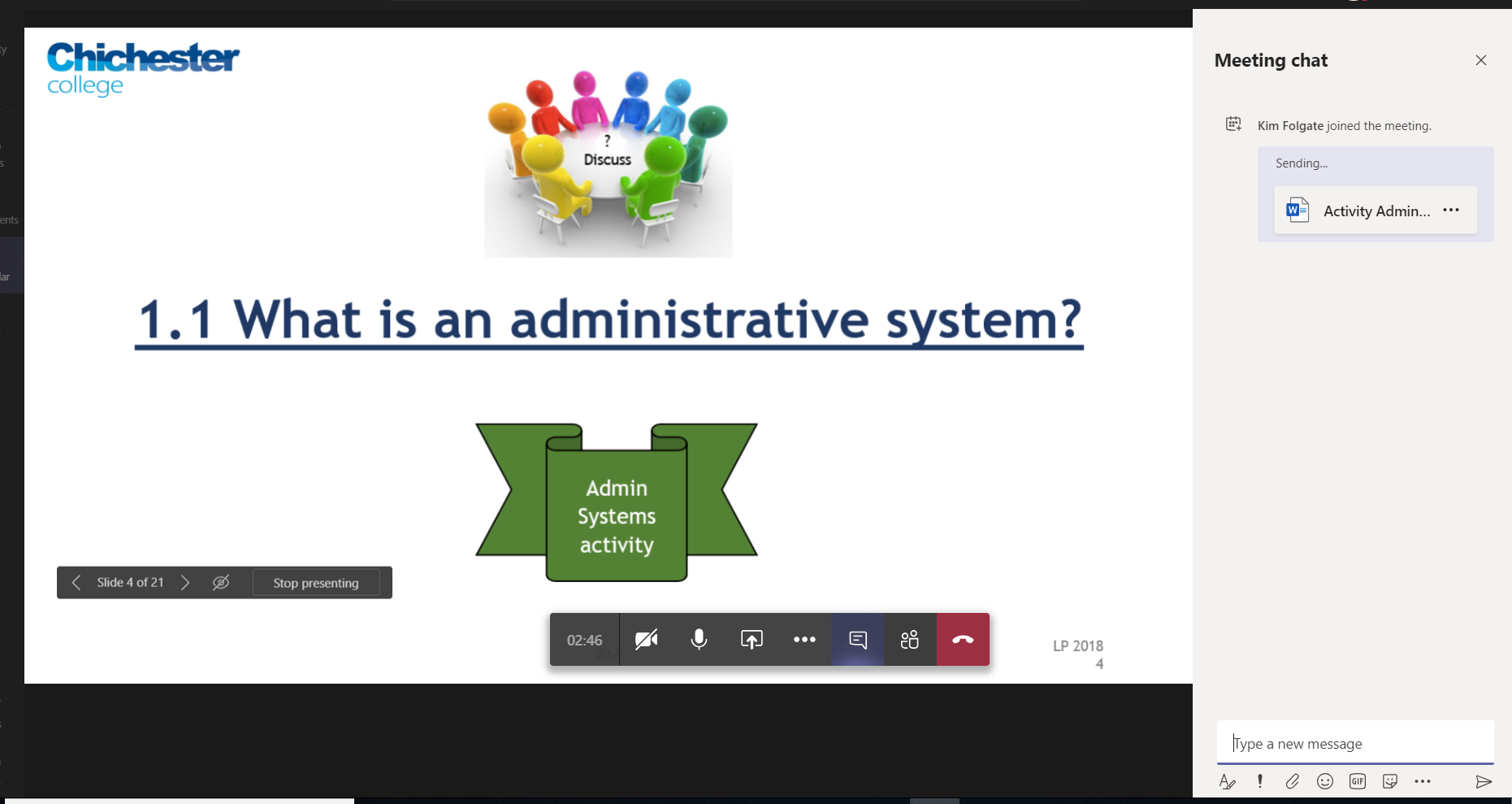 You can open in Teams /or  download and open in word
I will attach activities via Chat
KDF 04/2020
8
[Speaker Notes: Screenshots Microsoft Teams]
Your Turn!Have a play to get to know controls
KDF 04/2020
 9
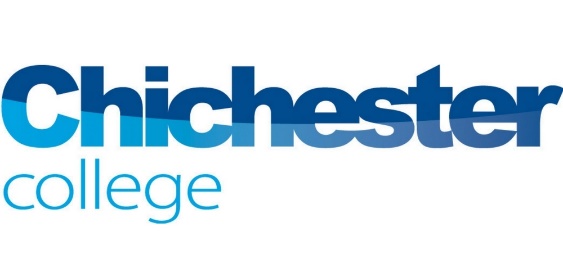 Before we start….
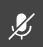 Please now mute your microphone  
 
During the presentation type any questions, or your answers to my questions in chat 
 
Opportunity at end of each section to ‘ask’ questions
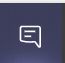 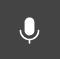 KDF 04/2020
10
[Speaker Notes: Icon’s Microsoft Teams]
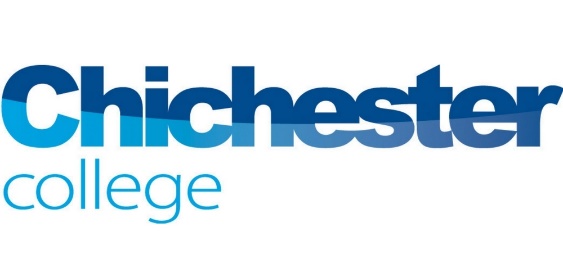 This session will be recorded, and be available in Teams to replay
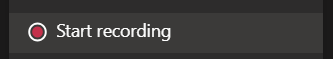 KDF 04/2020
11
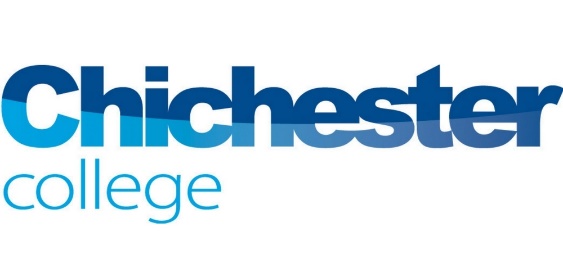 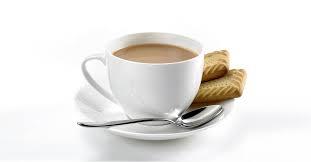 KDF 04/2020
12